Айболит и растения
Воспитатель
МБДОУ Детский сад «Колокольчик»
Терехова Людмила Васильевна
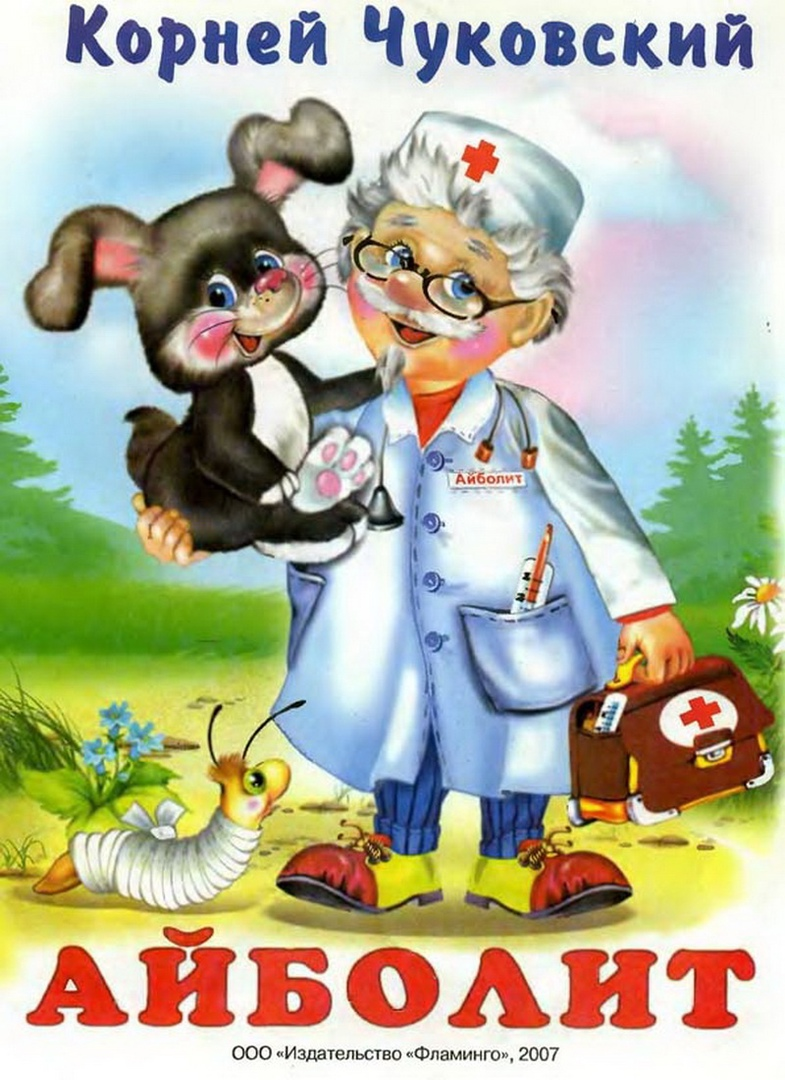 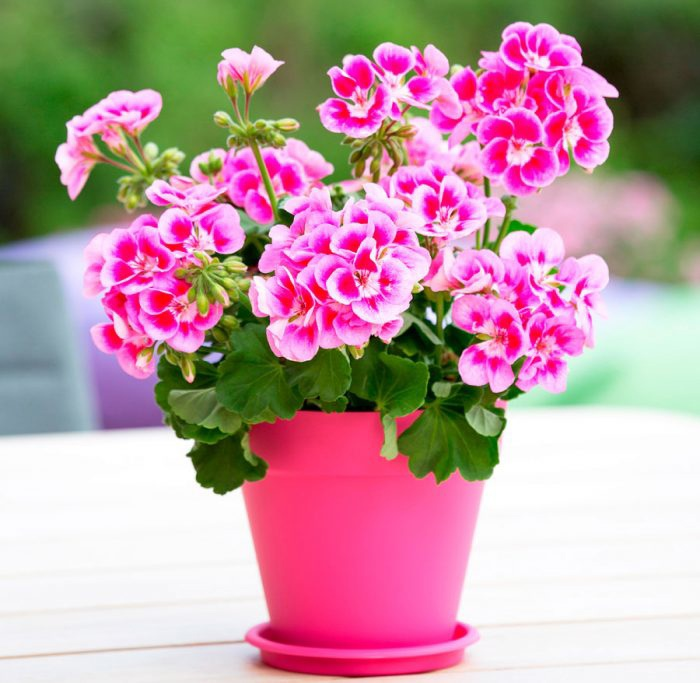 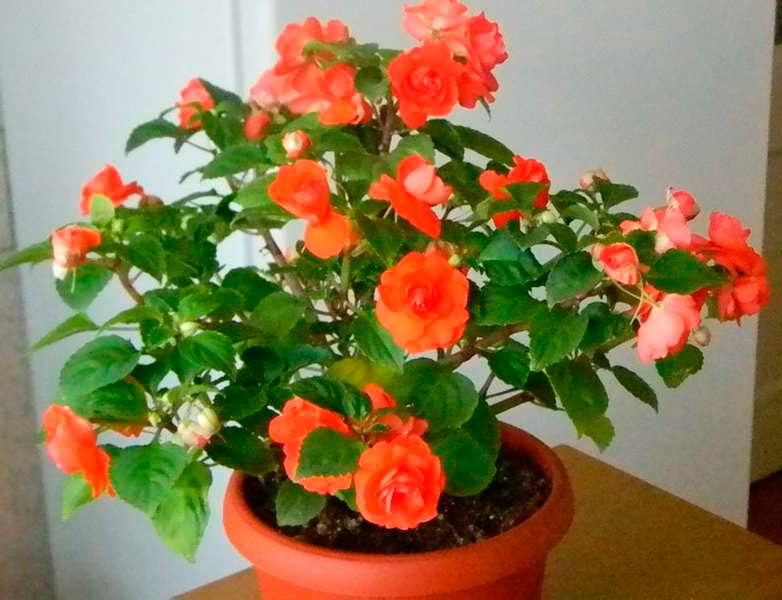 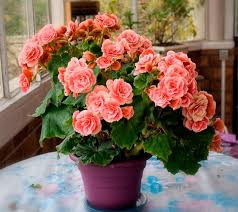 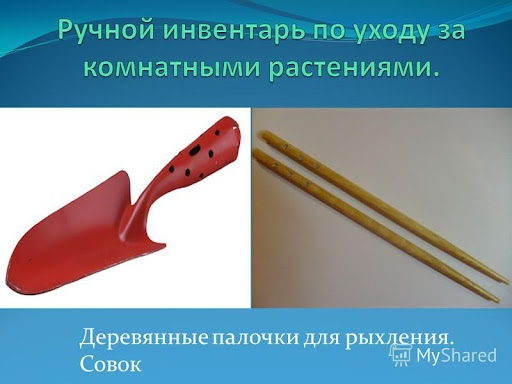